Popmuziek
Amerika en Engeland 50/60 jaren


“ Rock and Roll music, if you like it, if you feel it, you can’t help but move to it. That’s what happens to me. I can’t help it. “
Elvis Presley
Hoe zagen de jaren ‘50 eruit?
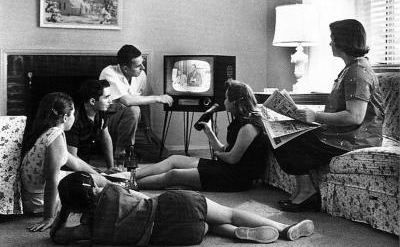 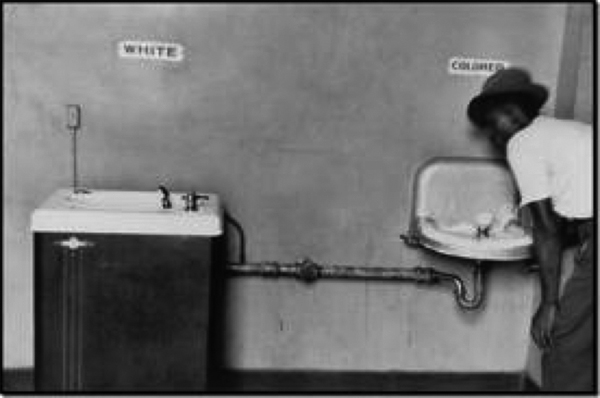 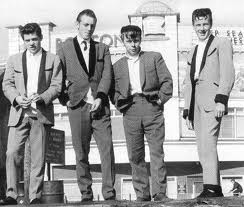 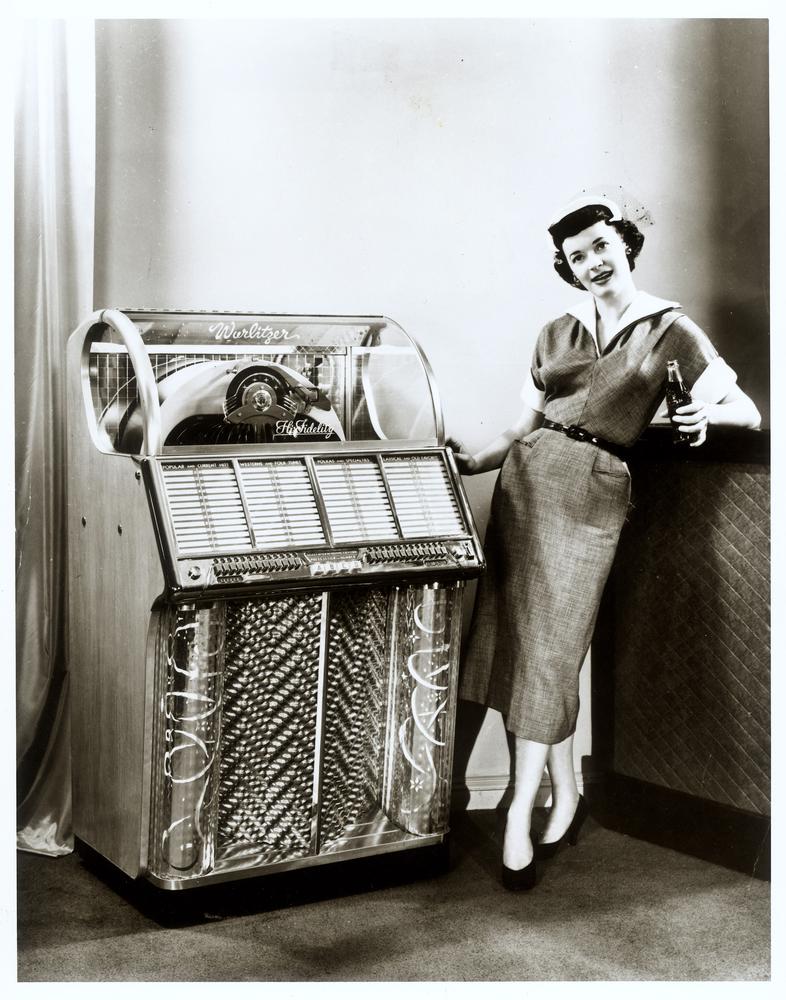 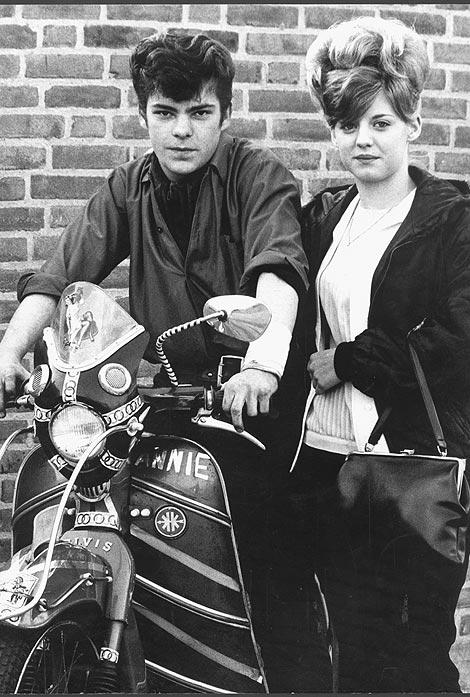 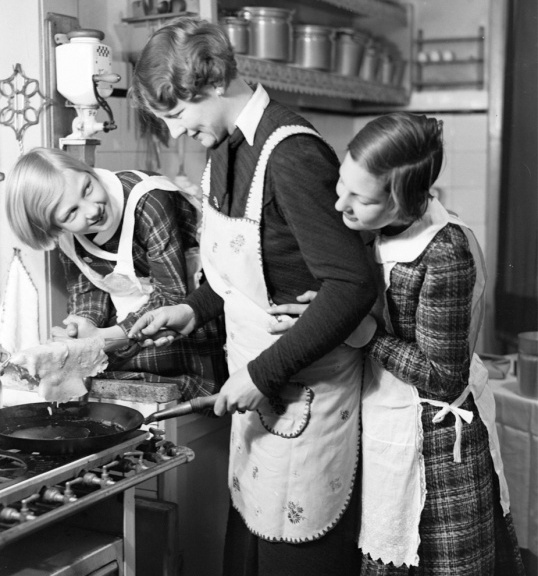 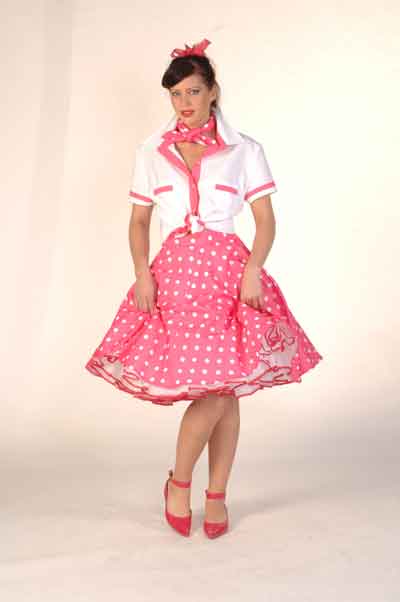 “A white boy who sounded black”Amerika jaren ‘50
Scheiding blank en zwart (zelfs eigen radiostations)
Rhythm-and-blues is zwarte muziek
Opzwepende muziek met ritme-sectie: drums/bas/gitaar
Elvis eerste popidool
Eigen “opwindende” dans
 https://www.youtube.com/watch?v=sGZm7EOamWk
 
https://www.youtube.com/watch?v=COFHGFZxtnY
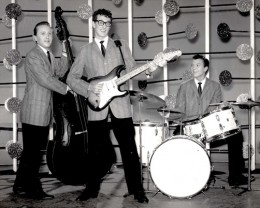 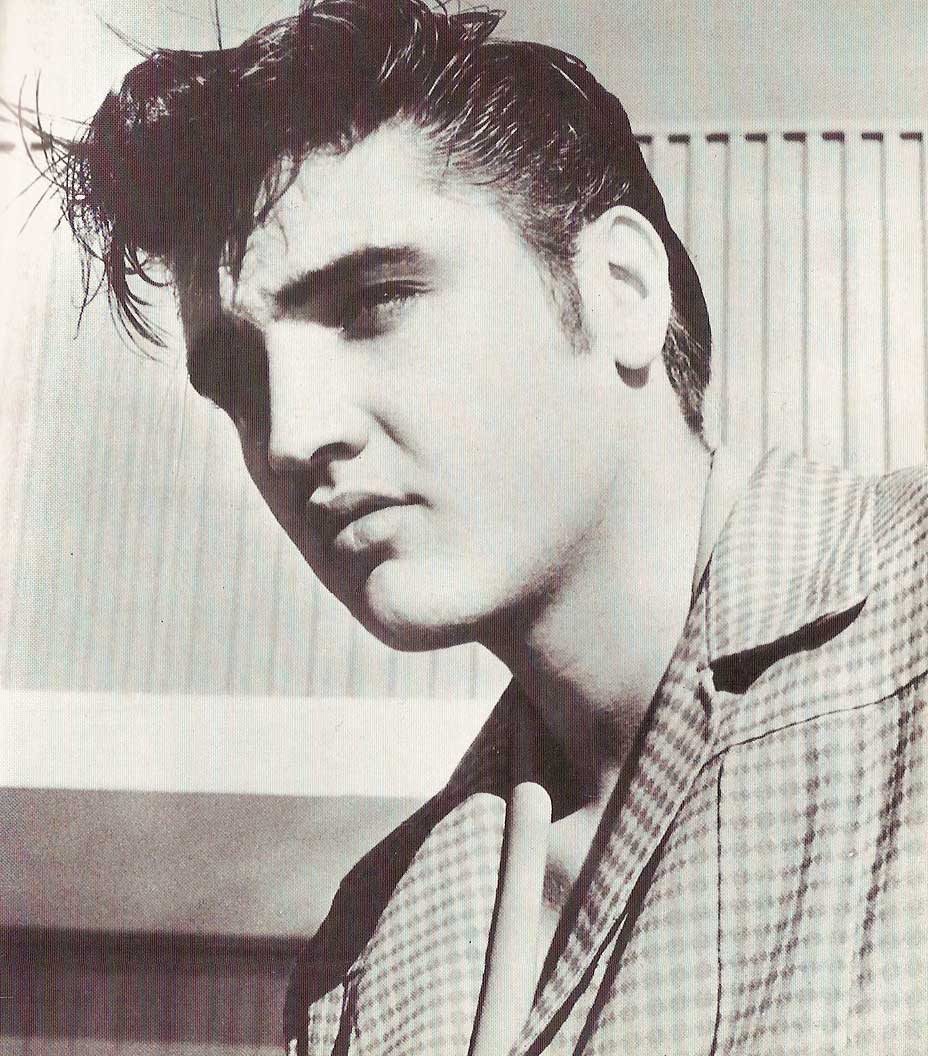 Popmuziek geboren
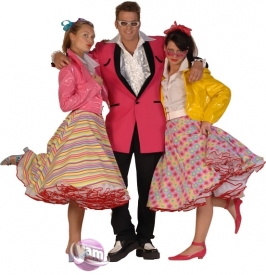 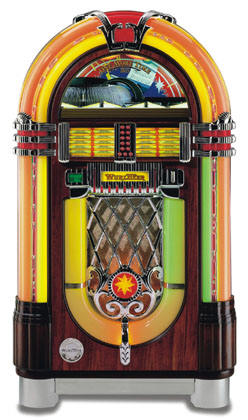 DE muziek voor blanke jeugd
Afzetten tegen ouders
Eigen opzwepende dans 
Eigen kleding: suikerspinnen, vetkuif
Gekte, totaal nieuw voor jeugd


https://www.youtube.com/watch?v=3PdVqWuqUsI
https://www.youtube.com/watch?v=mOLOeaYjRME
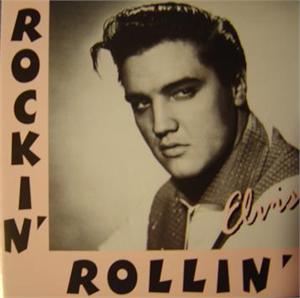 Kenmerken Rock and Rollmuziek
Akkoordenschema:  Gebaseerd op een akkoordenschema van 3 akkoorden
Instrumenten: Drums, basgitaar, gitaar eventueel aangevuld met saxofoon en piano
Muziek: Niet te ingewikkeld, duidelijke structuur van refrein en couplet en opzwepende beat
Dansen: Vanuit de heupen
Jeugdcultuur geboren
Een jongerencultuur is een groep jongeren die gebruik maken van dezelfde soort normen en waarden. Dit uit zich in kleding en andere uiterlijke kenmerken, taal en muziek.
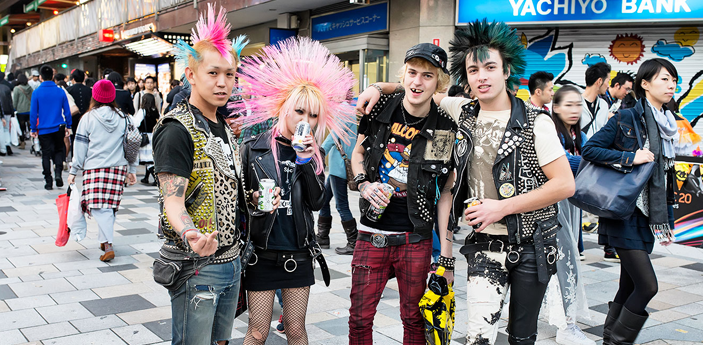 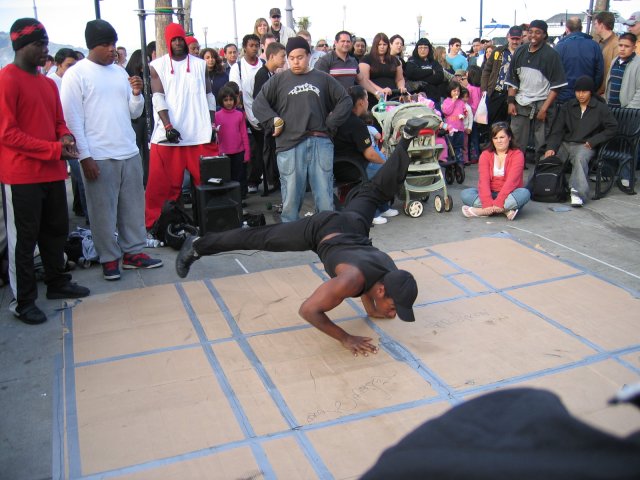 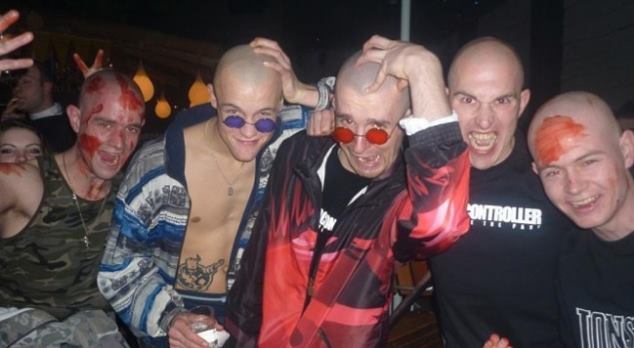 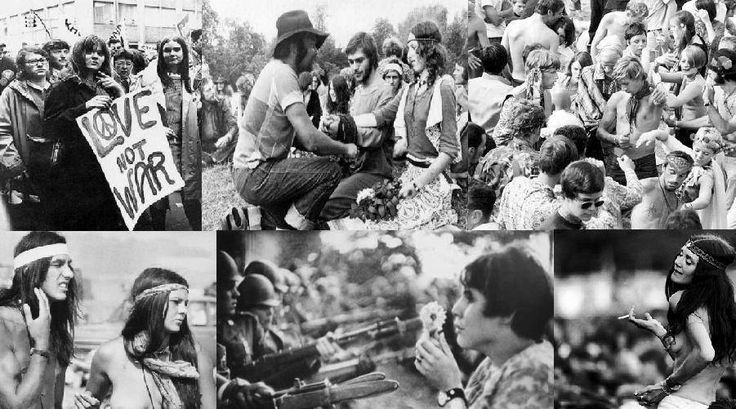 Muziek belangrijk identificatiemiddel
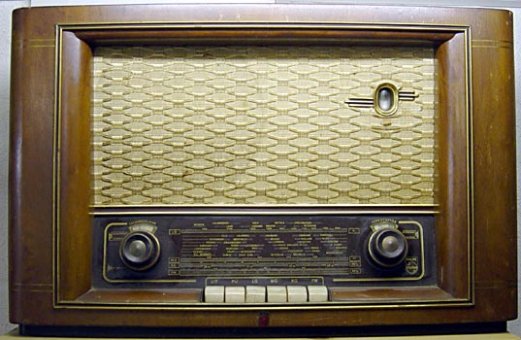 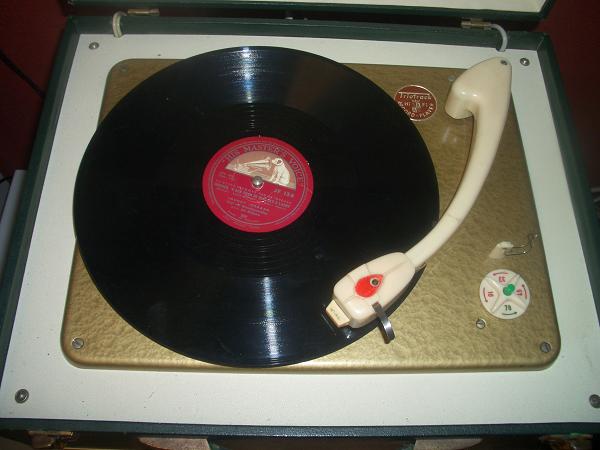 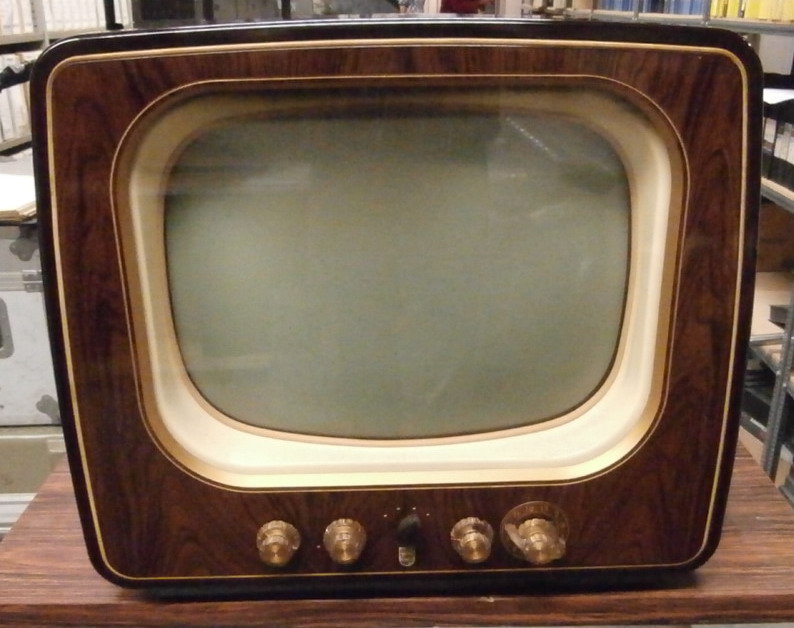 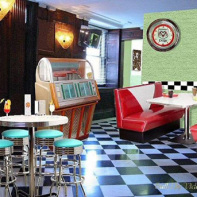 Nederlands jeugd begint ook  te verwilderen!
https://www.youtube.com/watch?v=w9dtRCWWX64
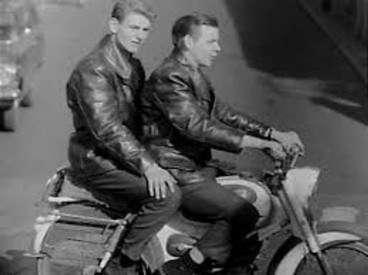 Britse popmuziek jaren ‘60
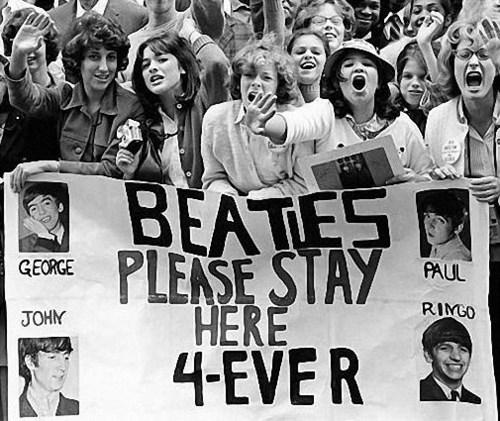 Bands treden op als collectief
Zichtbare kenmerken: kleding en haardracht
Beatles –mania
https://www.youtube.com/watch?v=JlvCzCgVClw
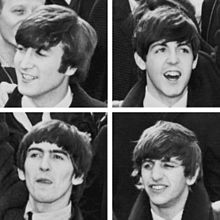 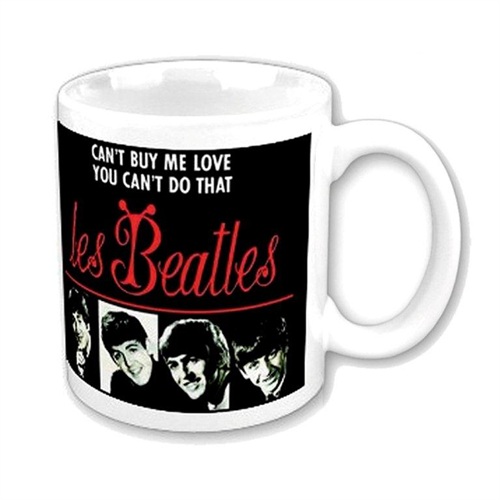 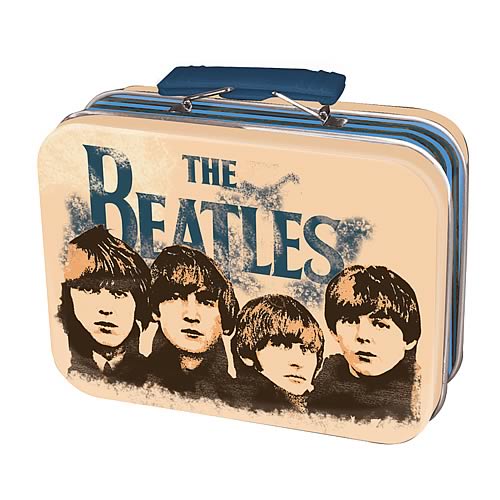 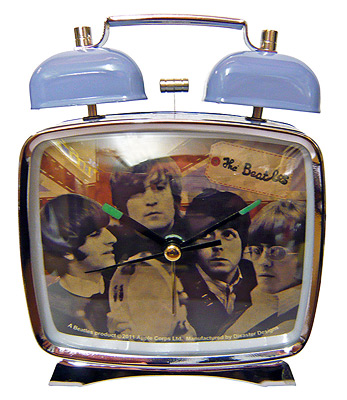 Beatles-mania
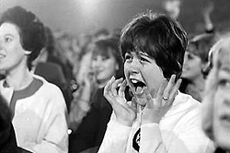 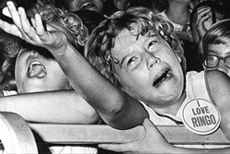 Hysterische taferelen tijdens het  optreden van de Beatles in Nederland, juni 1964. Ze traden op voor een tv-show in Hillegom, een rondvaarttocht door Amsterdam en twee concerten in een veilinghal in het Westfriese dorp Blokker. Diskjockey Willem van Kooten van Radio Veronica was bij het live-concert in Blokker: "Het was een vreselijke herrie, één langgerekte schreeuw was het. Je hoorde absoluut niets van de muziek, alleen maar gegil."
Beatles in Nederland
http://www.npogeschiedenis.nl/speler.WO_VPRO_041230.html
Rebels
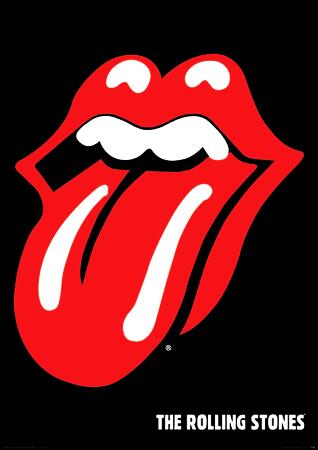 The Rolling Stones – I can’t get no
	satisfaction!

# The Who – provoceren
http://www.youtube.com/watch?v=7xZOrWK6d4g
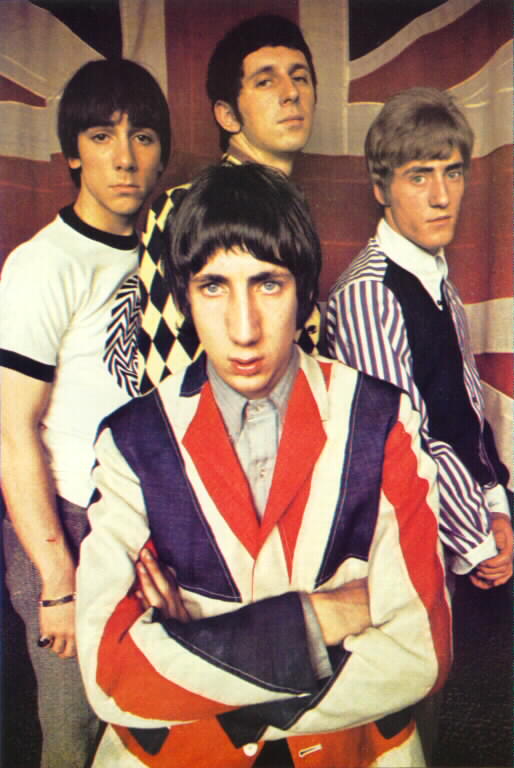 Nog meer provoceren